Goal Free Problems
Year 4
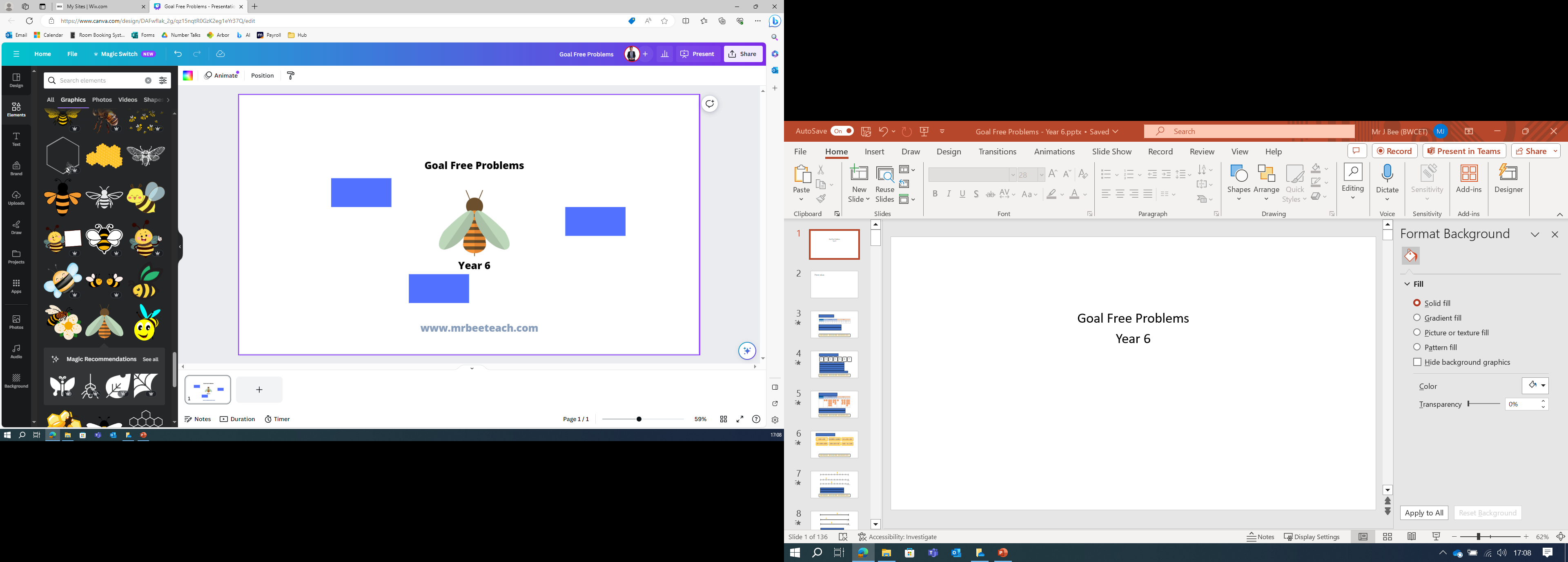 www.mrbeeteach.com
Place Value
What mistake has been made?
10
1
This number is 423
100
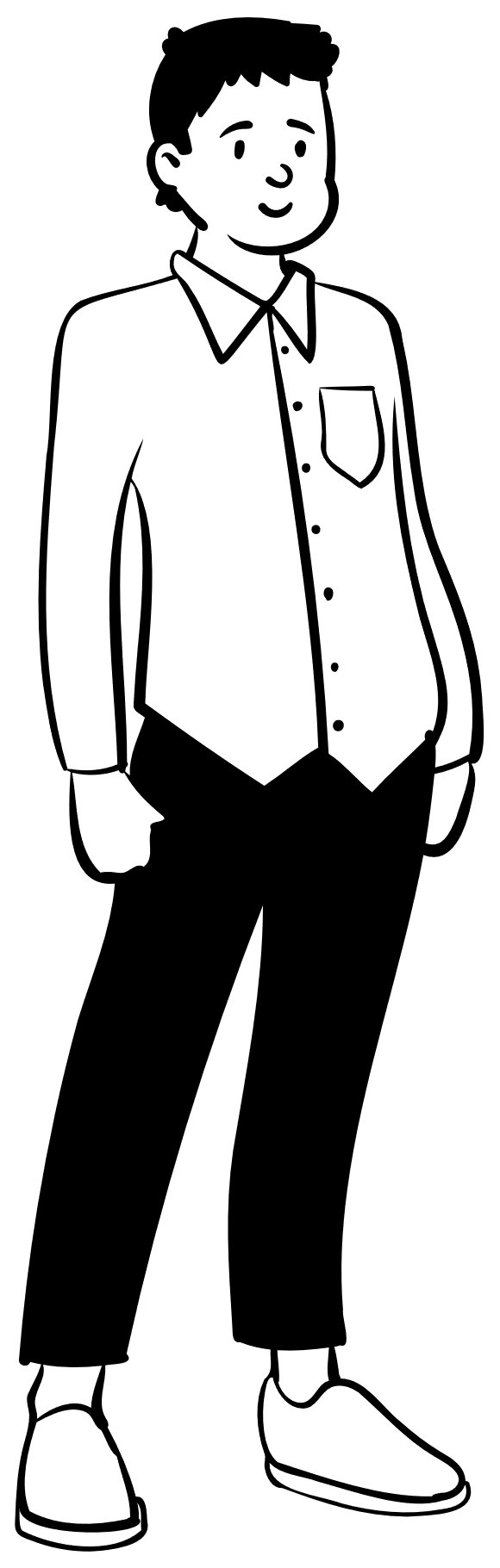 100
10
1
100
1
1
What do you see?    What do you know?   What could you find out?
True or false?
100
0
The number line is going up in 10s
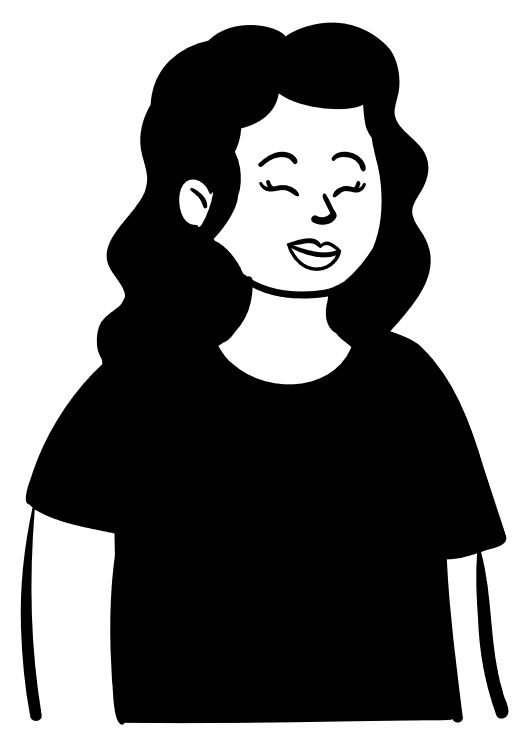 What do you see?    What do you know?   What could you find out?
Some counters are placed on the place value chart.

One counter is missing.

List all of the possible numbers that could have been made with the missing counter.
What do you see?    What do you know?   What could you find out?
What could the start and end numbers be?
2000cm
What do you see?    What do you know?   What could you find out?
The number line has been covered by a hand.
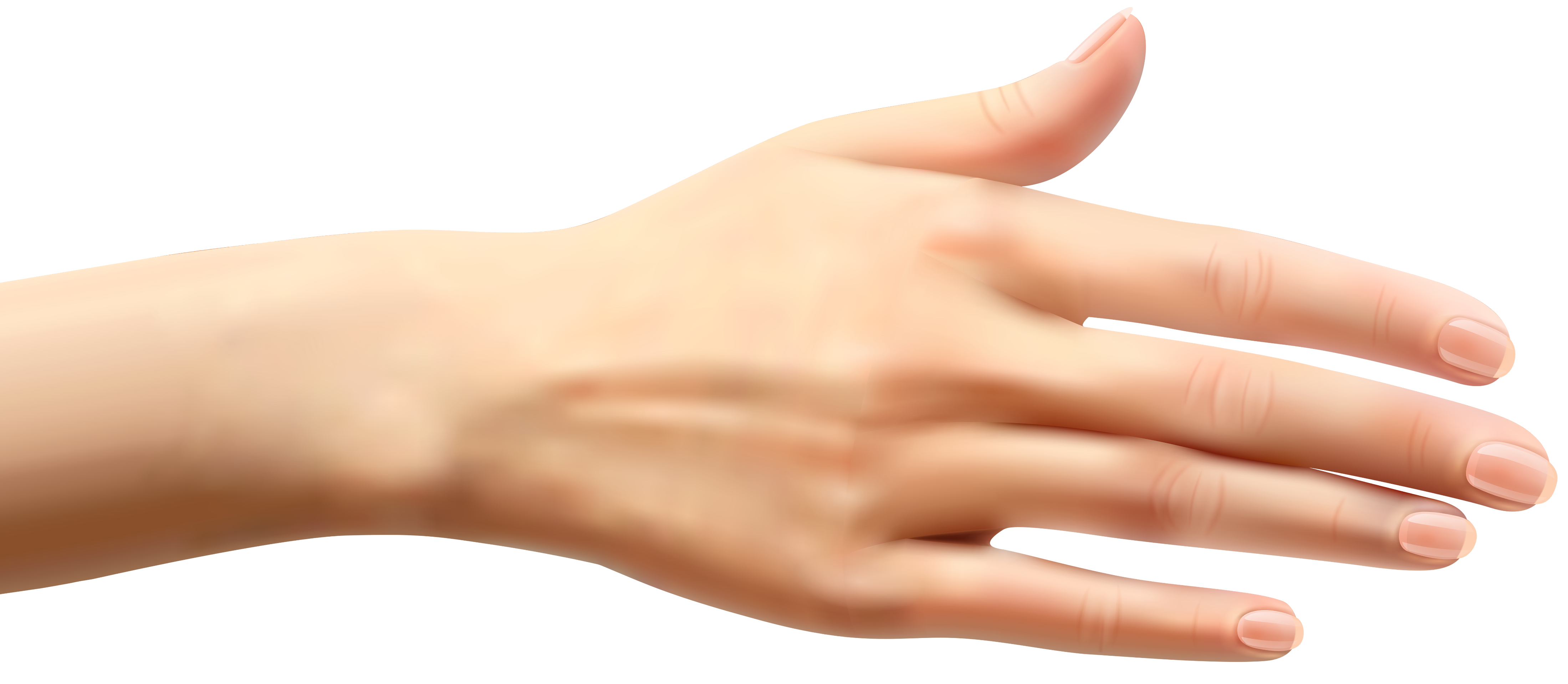 10,000
0
Which numbers could be hidden under the hand?
Which numbers could not be hidden under the hand?
What do you see?    What do you know?   What could you find out?
Addition and subtraction
What mistake has been made?
+
1
What do you see?    What do you know?   What could you find out?
Measurement
Area
Post-it notes are used to cover a book to estimate its area.


Why would this not be accurate?
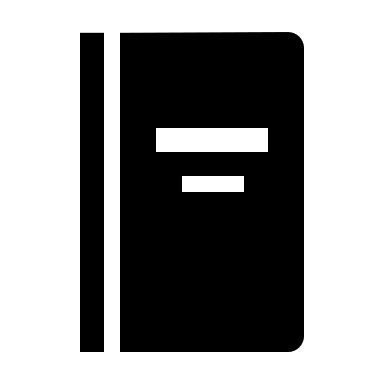 What do you see?    What do you know?   What could you find out?
Multiplication and division
Sort the numbers.
33
200
63
102
336
What do you see?    What do you know?   What could you find out?
True or false?
The area is 15cm² because 5 x 3 = 15.
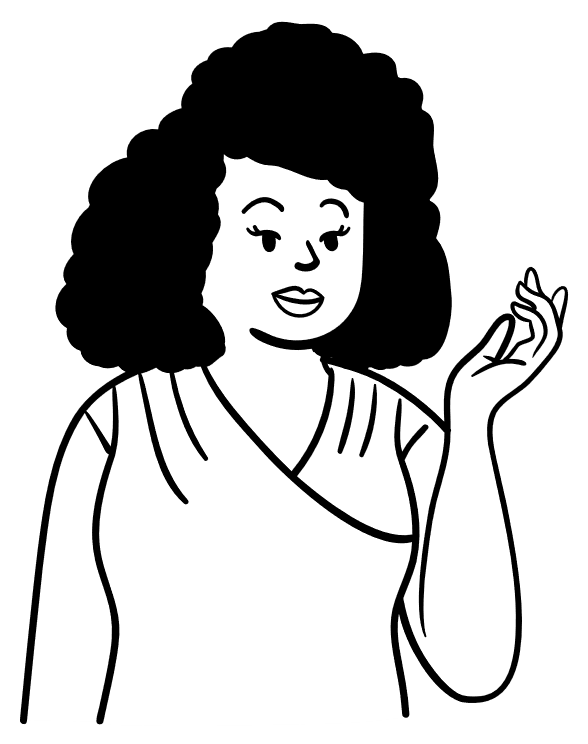 What do you see?    What do you know?   What could you find out?
A scaled down model of a monument is shown below.


The actual monument is 100 times bigger.


How big is the original monument?
9cm
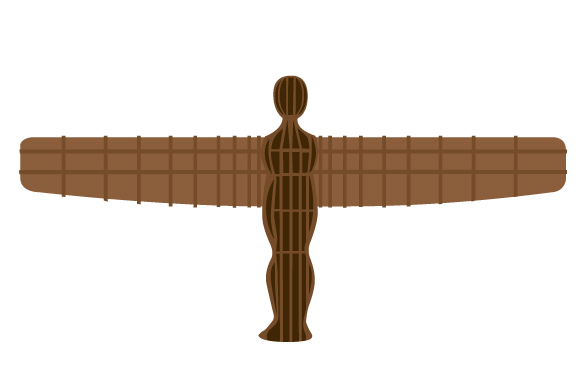 5cm
What do you see?    What do you know?   What could you find out?
Length and perimeter.
Which unit of measure should I use to measure this accurately?
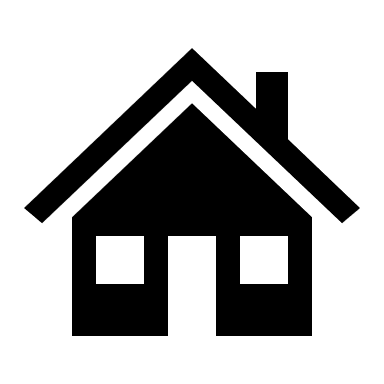 Kilometres or meters
What do you see?    What do you know?   What could you find out?
Calculate the perimeters on the grids.
What do you see?    What do you know?   What could you find out?
Which number has the greatest perimeter??
What do you see?    What do you know?   What could you find out?
Fractions.
Sort the fractions.
What do you see?    What do you know?   What could you find out?
Which equivalent fractions can you see?
What do you see?    What do you know?   What could you find out?
Decimals.
Which is the odd one out?
0.1
0.1
0.1
0.1
What do you see?    What do you know?   What could you find out?
If the Rekenrek is the whole, what fraction is shown on the left.
What do you see?    What do you know?   What could you find out?
What fraction of each 100 square is shaded?
What do you see?    What do you know?   What could you find out?
Money.
Are the statements true or false?
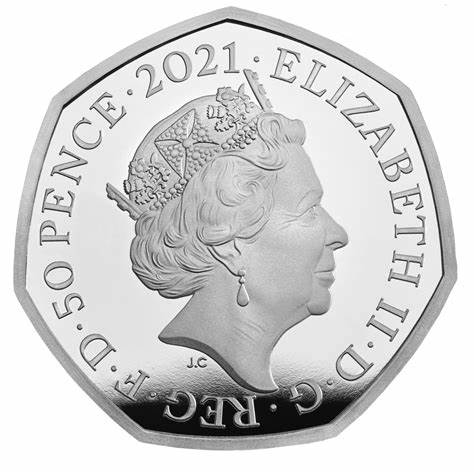 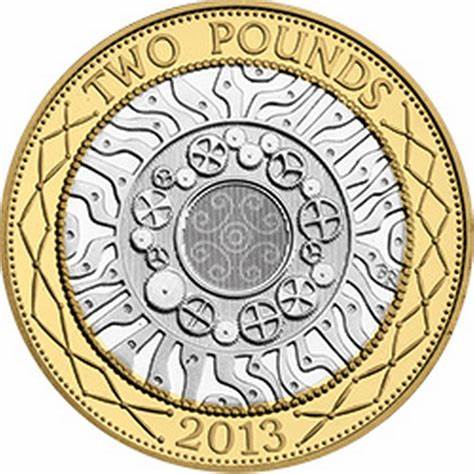 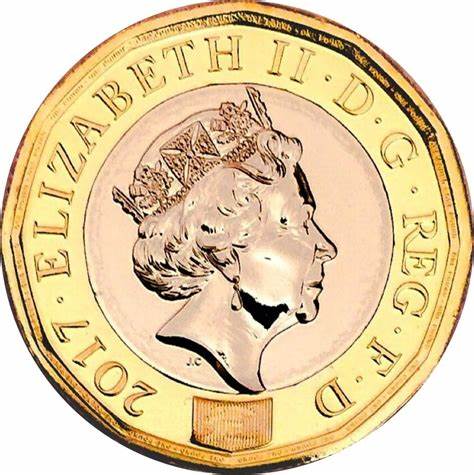 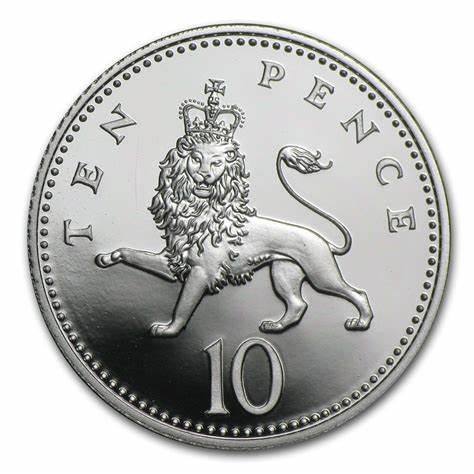 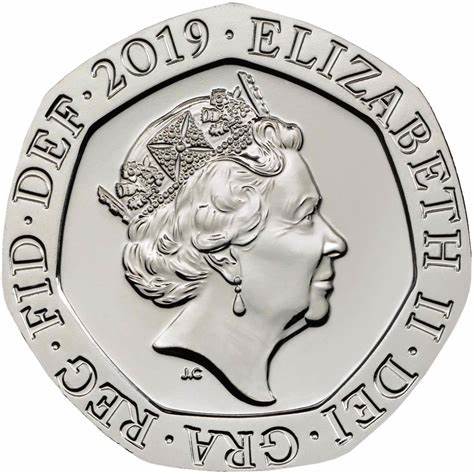 When added together, the amount is greater than £4.00.
When added together, the amount can be an odd number of pence.
By selecting 3 coins, you can make an amount greater than £3.
By selecting 3 coins, you can make an amount less than 80p.
What do you see?    What do you know?   What could you find out?
The hand is covering three different coins.


How many different amounts could be covered?
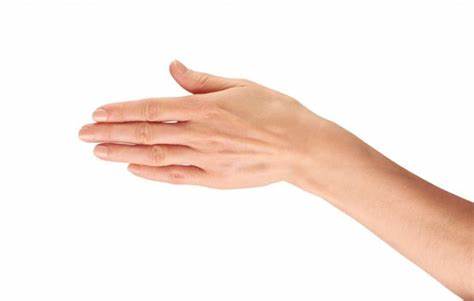 What do you see?    What do you know?   What could you find out?
Time.
When are John, Carl’s and Lynsey’s birthday?
John birthday is the third birthday in September.
Lynsey’s birthday was 10 days after Carls.
Carl’s birthday was on the second Monday in September.
What do you see?    What do you know?   What could you find out?
Shape.
True or false?
This is a reflex angle.
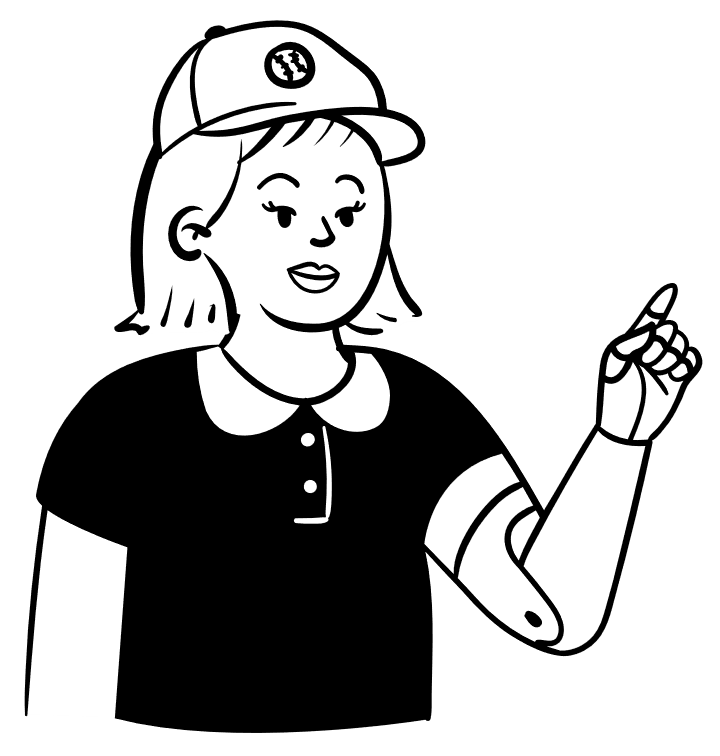 What do you see?    What do you know?   What could you find out?
This square has an equilateral triangle inside of it.


The perimeter of the square is 48cm.


Find the perimeter of the triangle.
What do you see?    What do you know?   What could you find out?
Statistics.
This pictogram shows the colour of children who voted for their favourite flavour of ice-cream.
= 10 children
How many children liked chocolate ice-cream?
How many children liked mint ice-cream?
How many children liked vanilla ice-cream then strawberry ice-cream?
What do you see?    What do you know?   What could you find out?
This bar chart shows the countries children in a year group have visited.
How many children visited Ireland?
Number of children
How many children visited Scotland?
How many more children visited England than Wales?
Countries visited.
What do you see?    What do you know?   What could you find out?
Position and direction.
Points are placed on the coordinate grid.
6
5
4
Which symbol is at (2,5)?
3
Which symbol is at (5,2)?
2
1
Which symbol is at (1,2))?
0
1
3
4
5
6
2
What do you see?    What do you know?   What could you find out?
www.mrbeeteach.com